Herecký paradox podle Práce herce na sobě
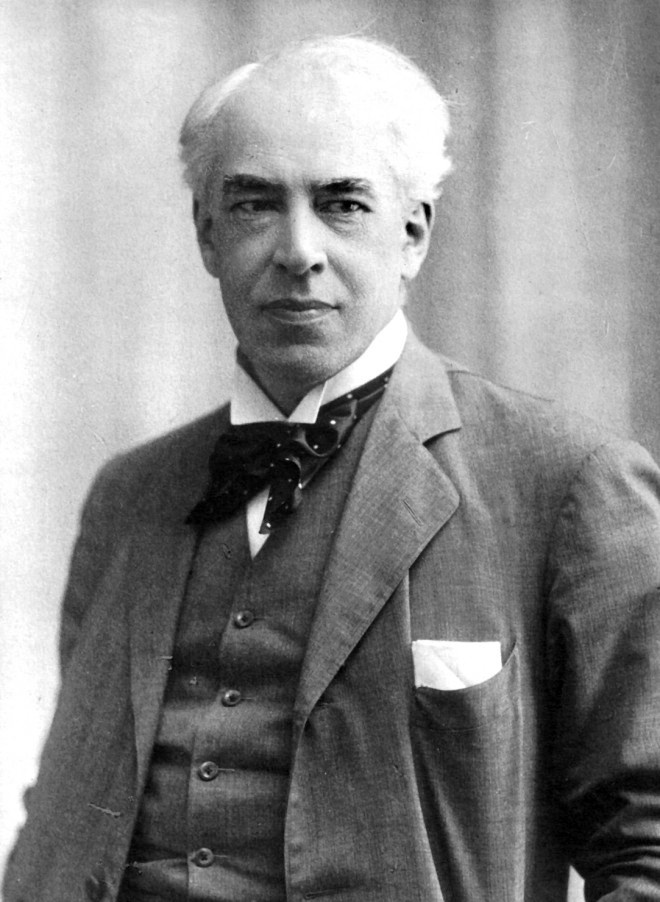 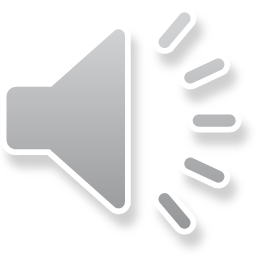 Herecký paradox
Denis Diderot
1770 první verze
Více verzí
Vydaný po smrti autora
Forma dialogu
Myšlenky o herectví
Herecký paradox
Herec hrající od přírody
„Hercovy slzy kanou z mozku“
Svalová paměť
Pozorování
Herečka Claironová
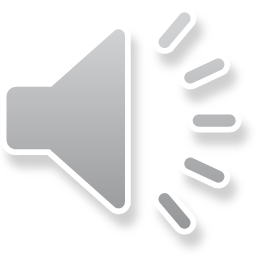 Představování a Prožívání
Diderot - Teoretik herectví představování
Představování – zapamatovaný prožitek během zkoušky
Prožívání – nutnost vše proložit prožitkem, vědomé dosáhnutí stavu podvědomí
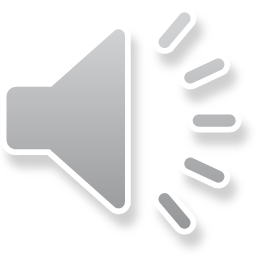 Herecká postava a průběžné jednání
Rozlišení role od herecké postavy
Průběžné jednání  a jednání „ve skocích|“
„Život lidského ducha“ a „všední já“
„Já v zadaných okolnostech“ a výplod vlastní obrazotvornosti
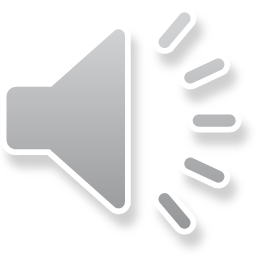 Literatura